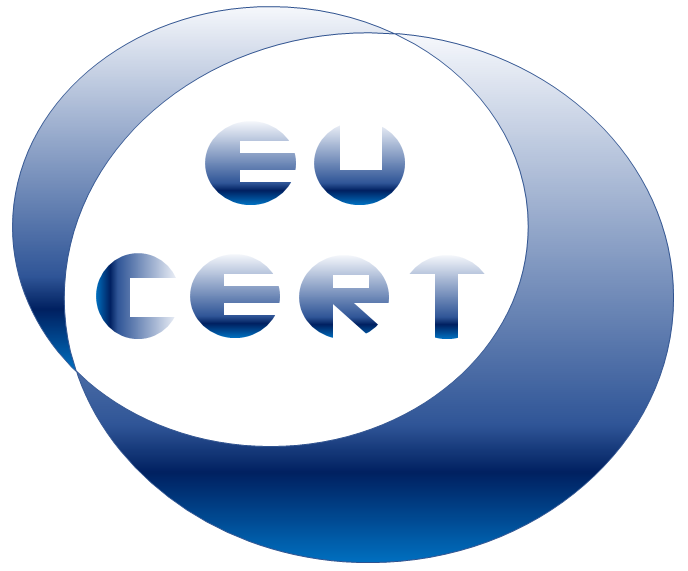 Project Result No. 5
Leader: esquare
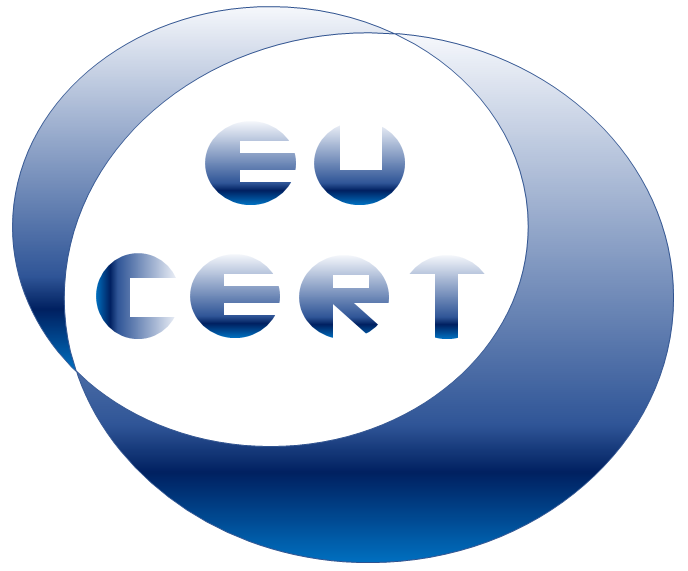 By implementing the PR 5 we will test the accreditation and certification process. 
These will be 15 adult education providers all over Europe within the testing phase. 
It will help to test the impact and to adress chances and probems.
The target group are the adult educators and ERSAMUS+ projects, who will take part in the testing. 
This offers the chance to gather real life experiences with the certificates as well as with the accreditation process.
Objectives
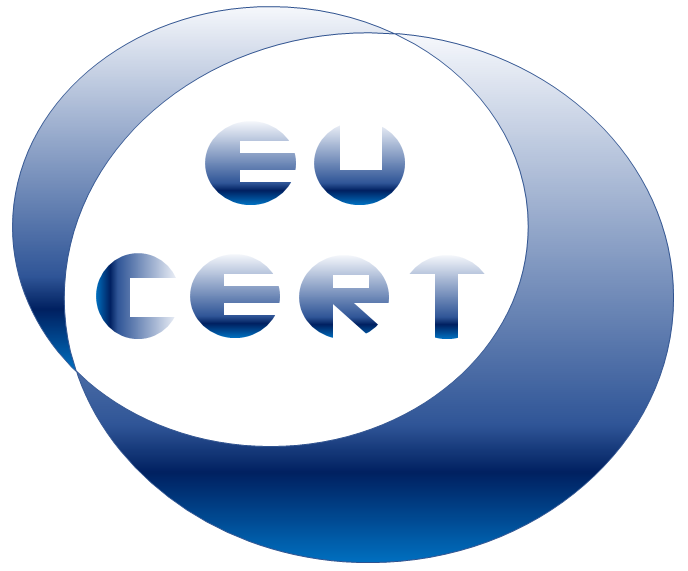 Testing will be a basis for adjustments and leads to a final version of the EU-CERT Accreditation process and the online tool for it. 
After that the roll-out can take place, a broader audience can be addressed in each partner country - in total at least 120 accreditated organisations until the end of the project. They will be going throught the complete accreditation and certification process.
They will also be addressed for statements about the accreditation which will be used as testimonials on the EU-CERT website. 
In addtion to that the process will be documented by a qualitative evaluation and a quantitative questionnaire . 
Moreover, we create at least 5 videos to document the process and to to dissemiante the process information as well as experiences and impressions of users and evalutors.
Steps
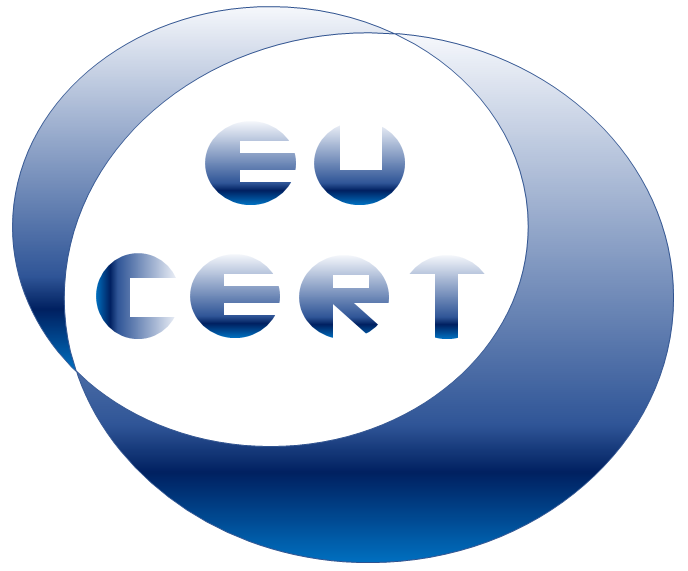 Esquare - leading the project results and creating the roll-out strategy. 
All partners, expect for IK and the Spanish partners, will manage the accreditation of the national organisations / ERASMUS+ projects. 
All partners, expect for IK, will create the documentation and video support. 
IK will be responsible for video production, cooperation with the national partners, cutting the videos and providing the videos online.
Tasks and Responsabilties
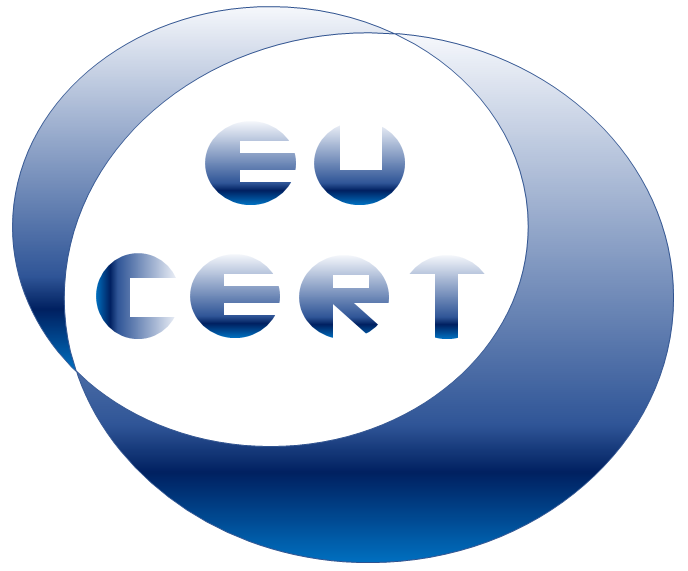 Result Production Start :04-2023
Result Production End: 07-2023
Duration